Статус работы 
по сборке и испытанию МКС Коллайдера NICA
 на 02.04.2025 (Неделя №14)
Галимов А.Р.
Состояние поставки элементов на кольцо
19.03.2025
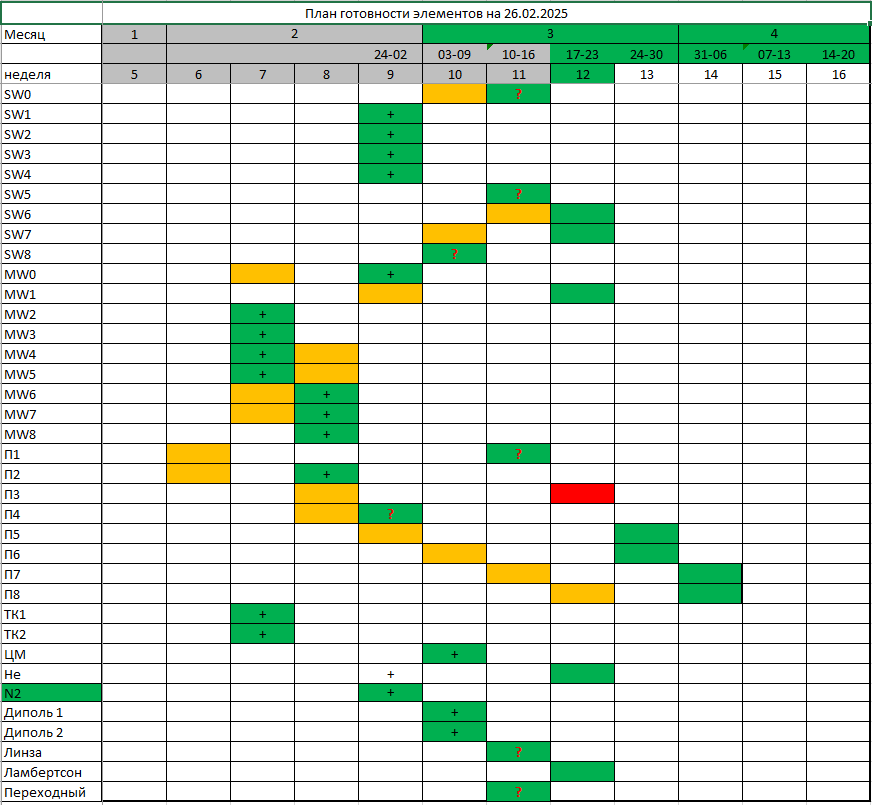 Статус и планы
19.02.2025
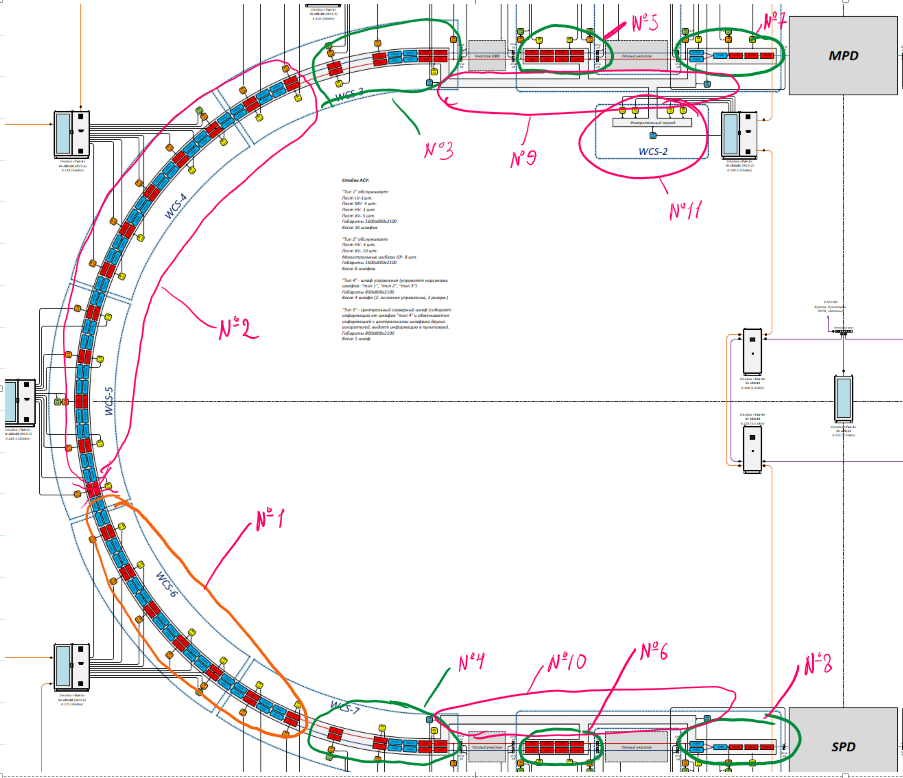 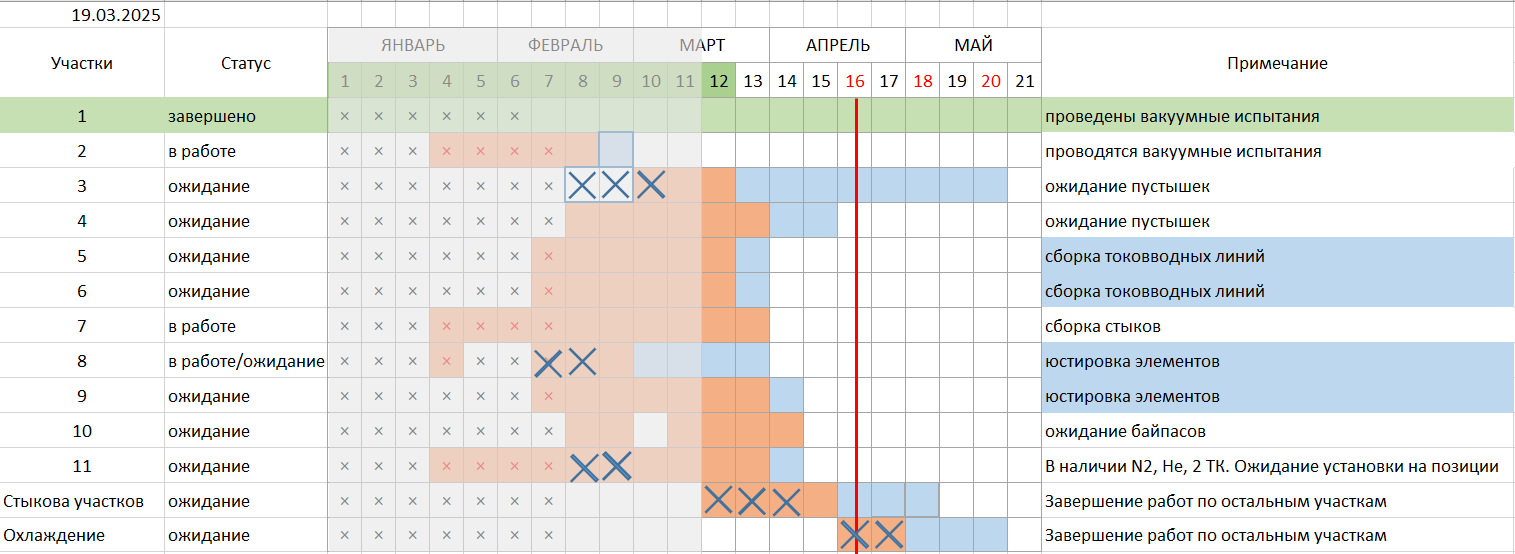 Северо-западный прямолинейный участок
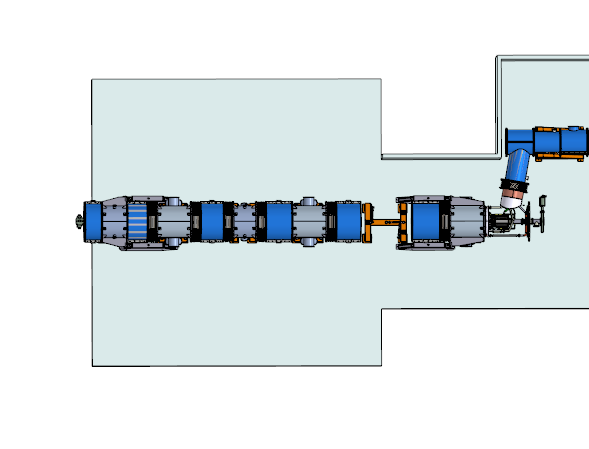 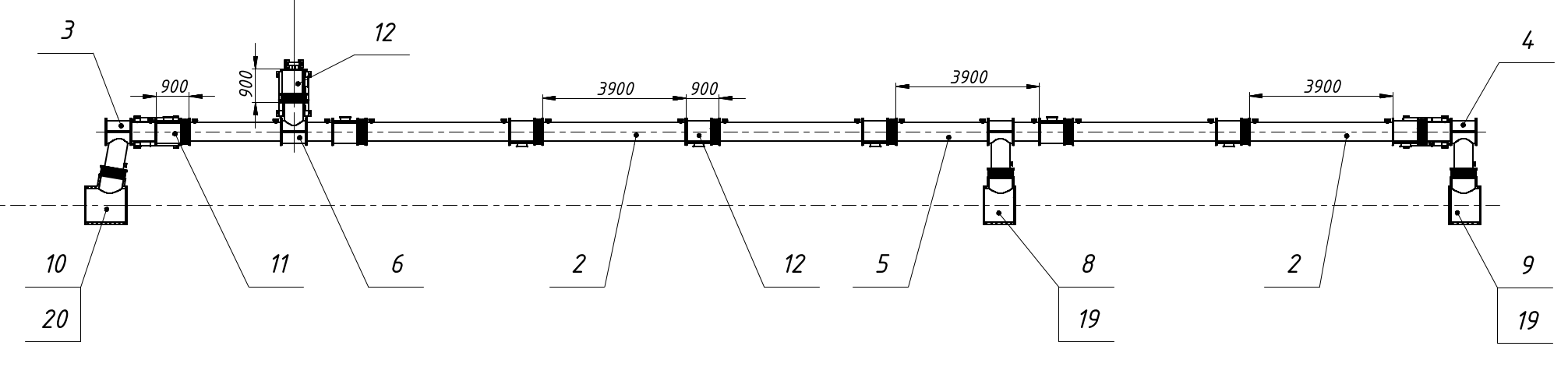 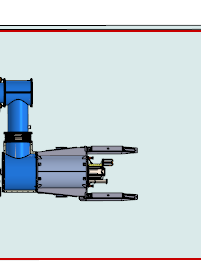 БЛ07
БЛ11
MW0
BV24
Y
БЛ02
ЛФФ21
BV11
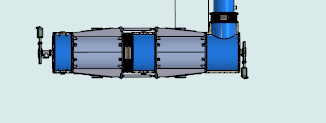 MW6
MW4*
MW3*
MW7*
MW1
MW2*
ЛФФ11
ЛФФ31
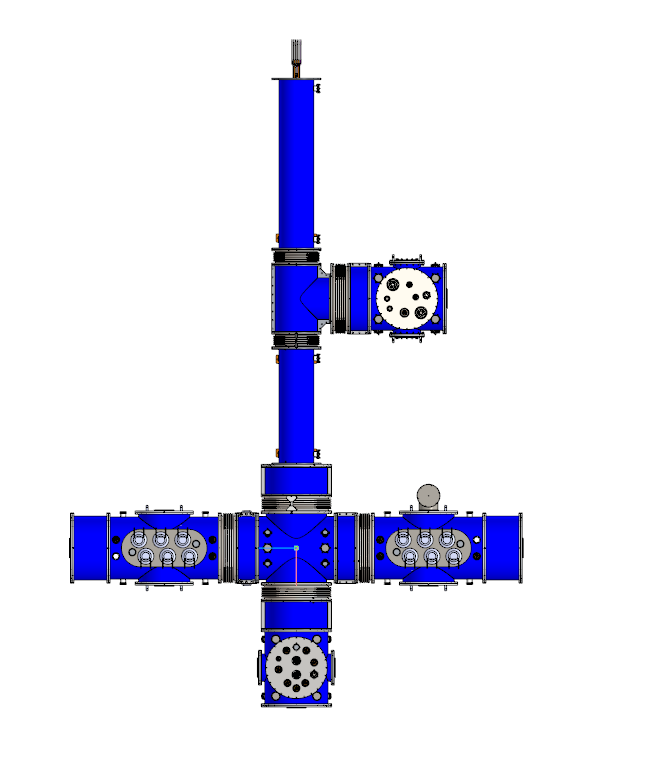 MW8*
MW5*
WB1
Whe*
WB2
WC2
WC1
Юго-западный прямолинейный участок
WN2
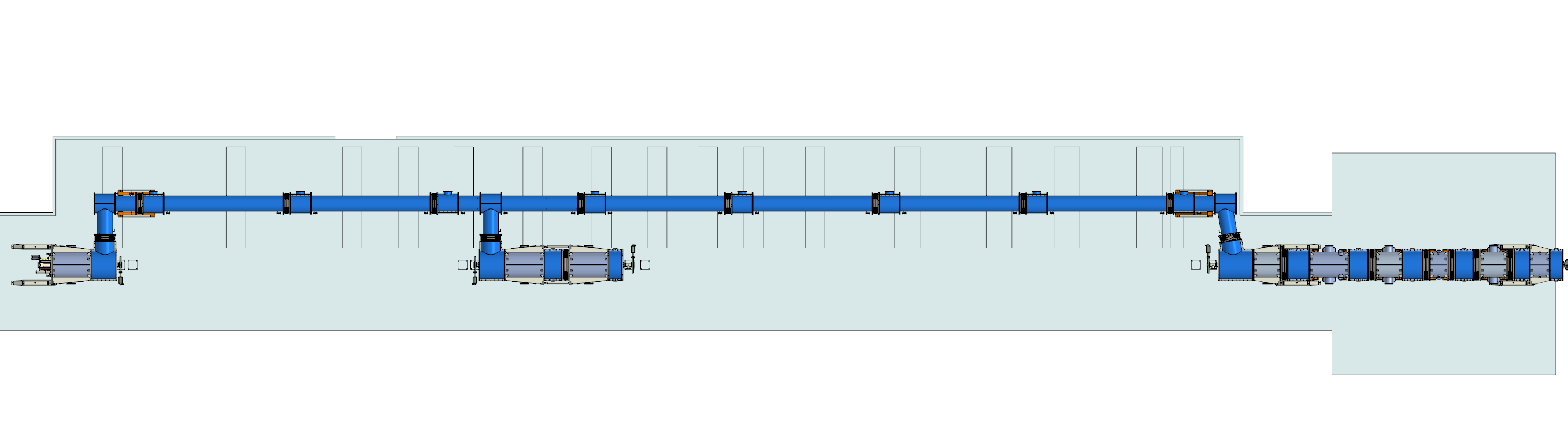 SW2
SW8
SW5
SW7
SW6
SW4
SW1
SW3
BV1
ЛФФ2
BV2
Y
БЛ03
SW0
ЛФФ3
ЛФФ1
БЛ06
БЛ10